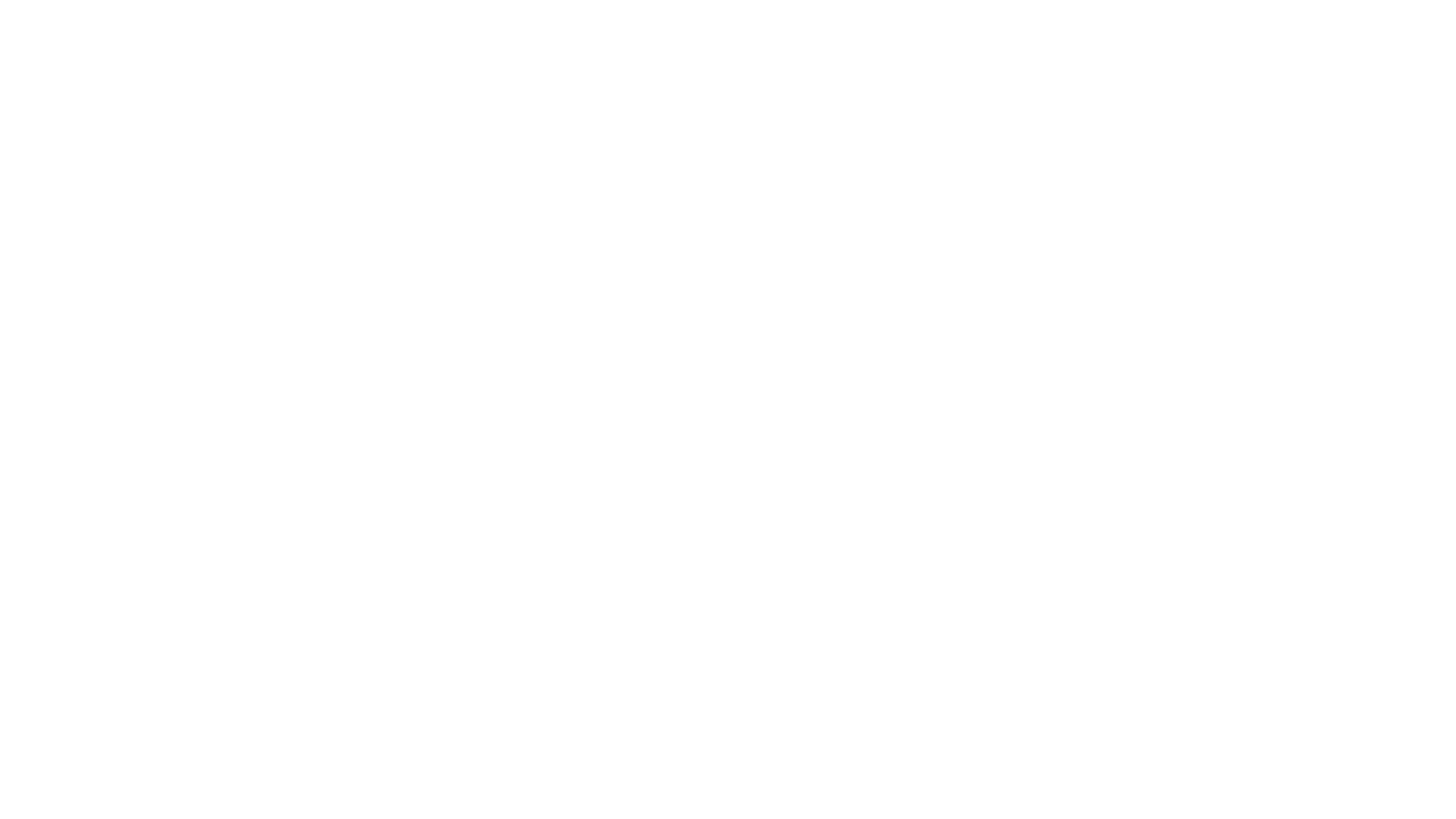 일본관광의 특징
21501697손준호
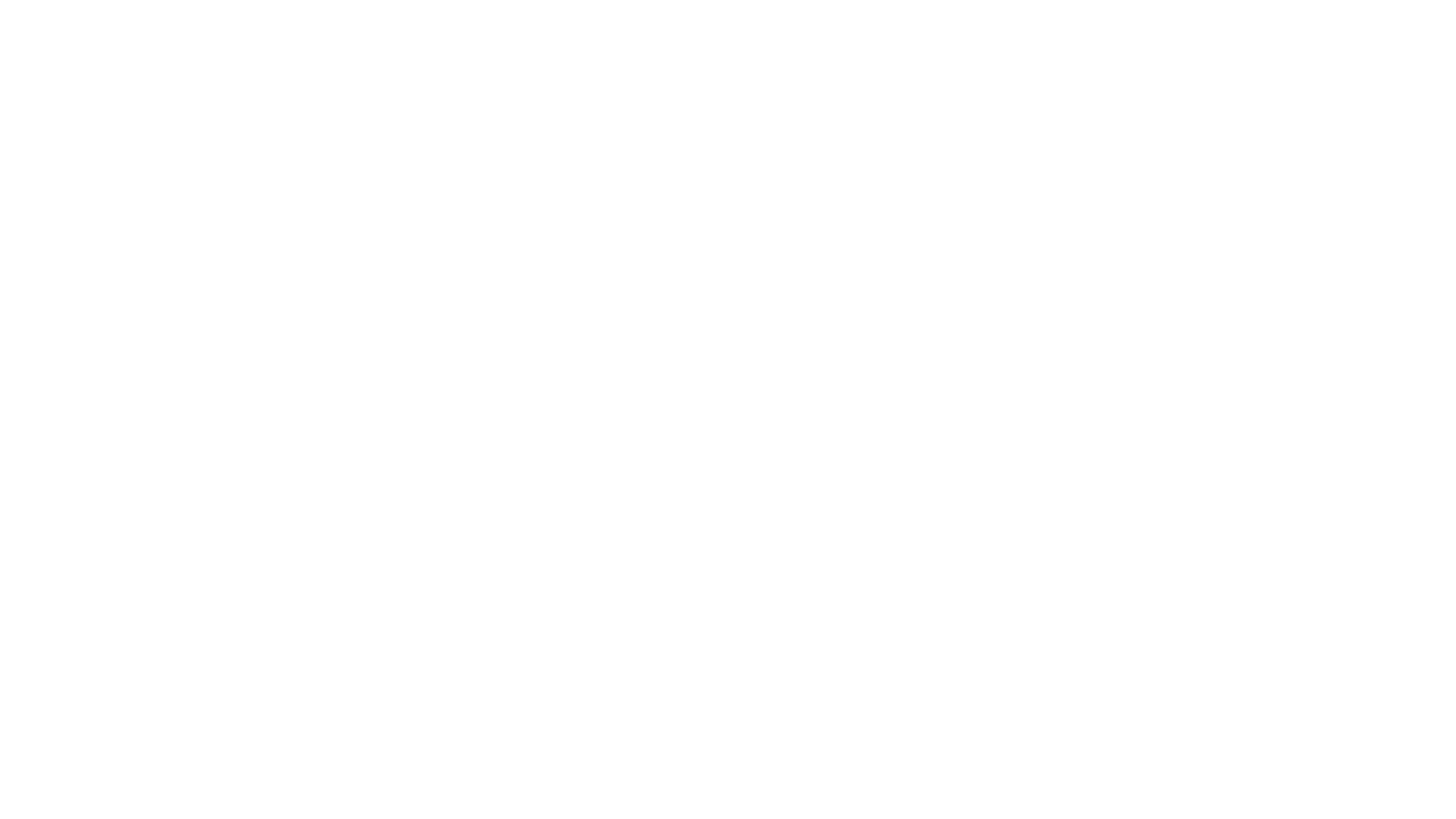 목차
1.일본의 관광자원
2.일본의 교통
3.일본의 숙박시설
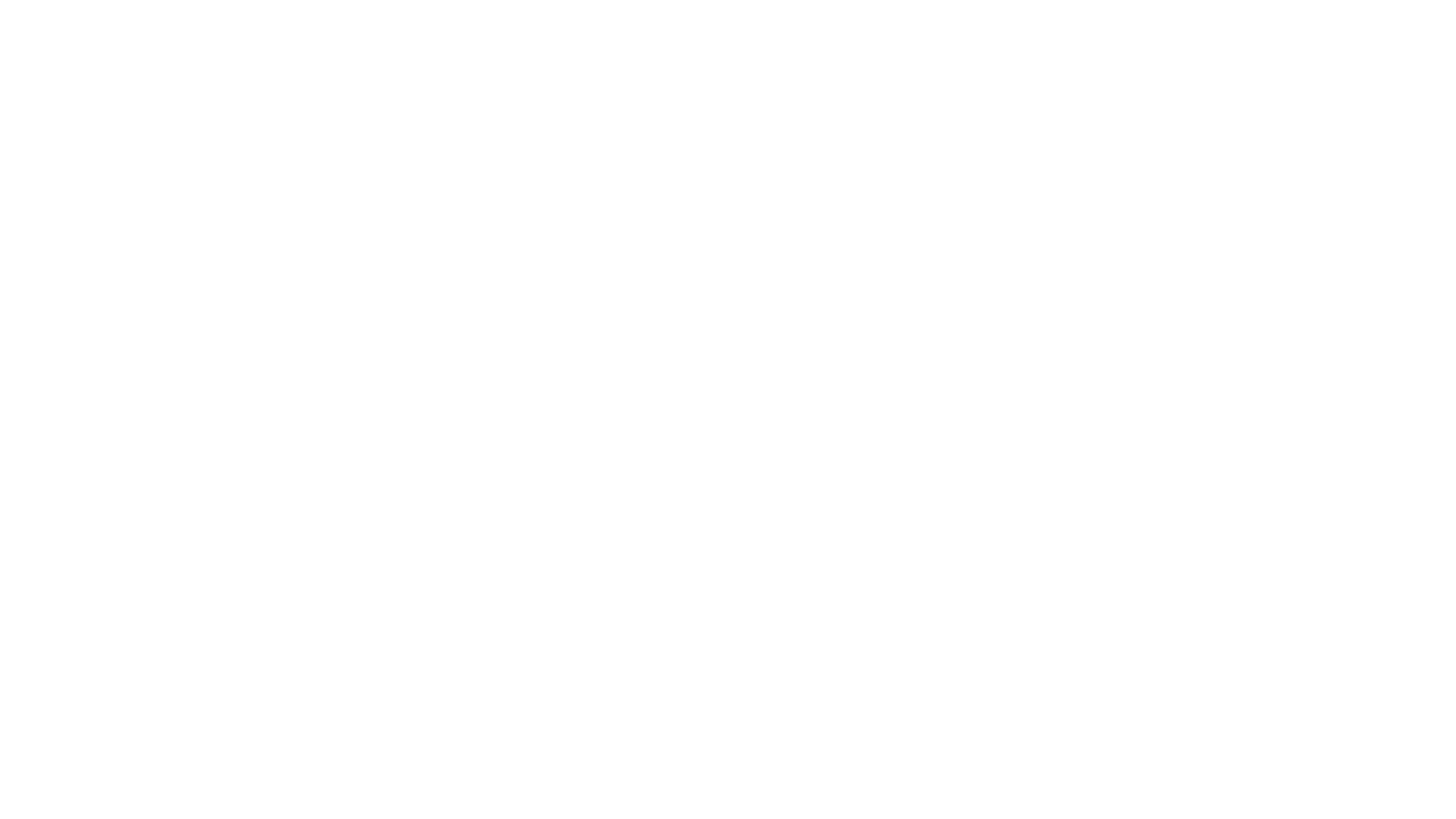 1.일본의 관광자원
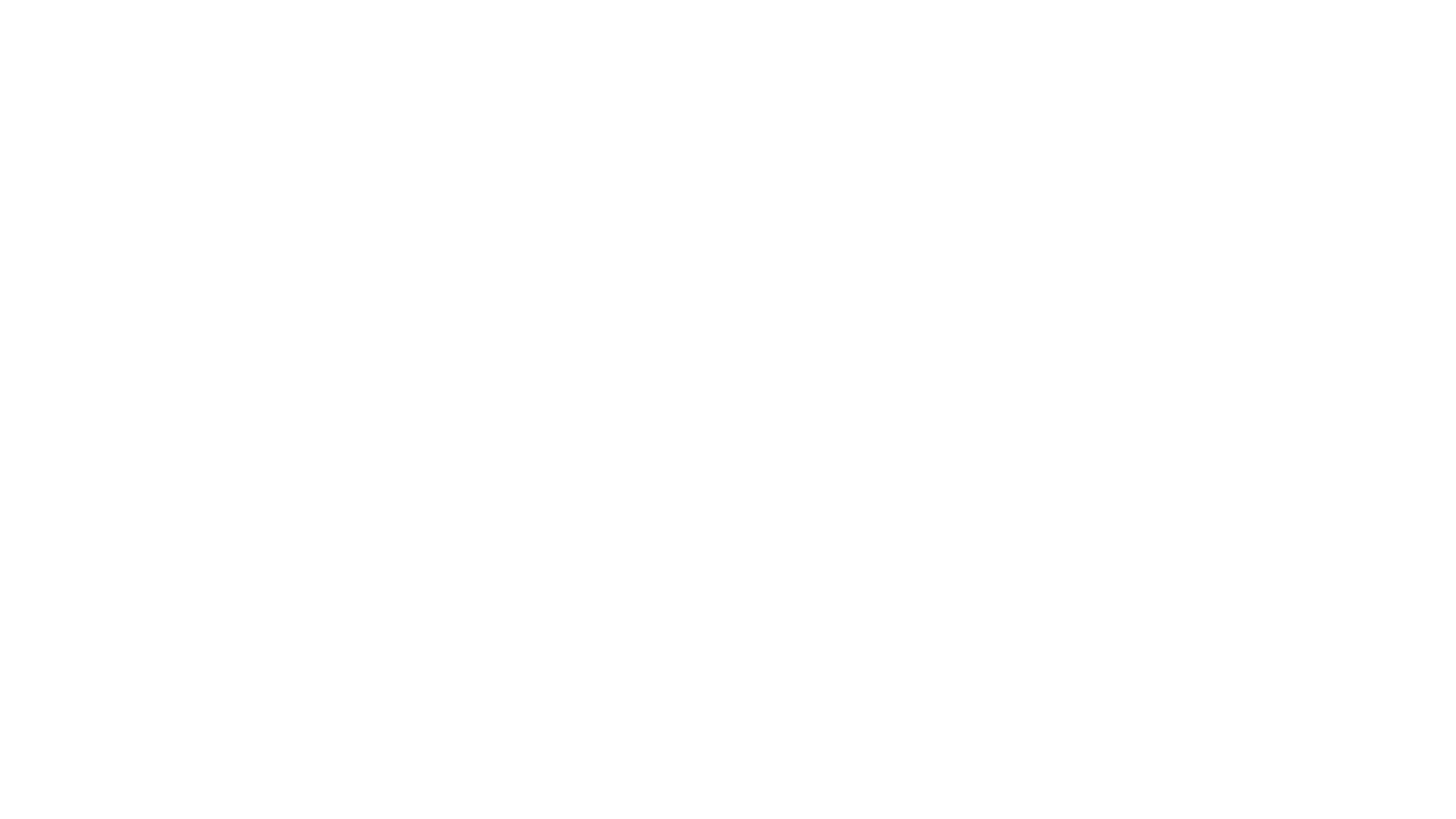 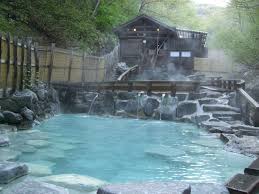 온천
일본은 화산섬 온천발달
지역 온천발달
국내 국외방문활발
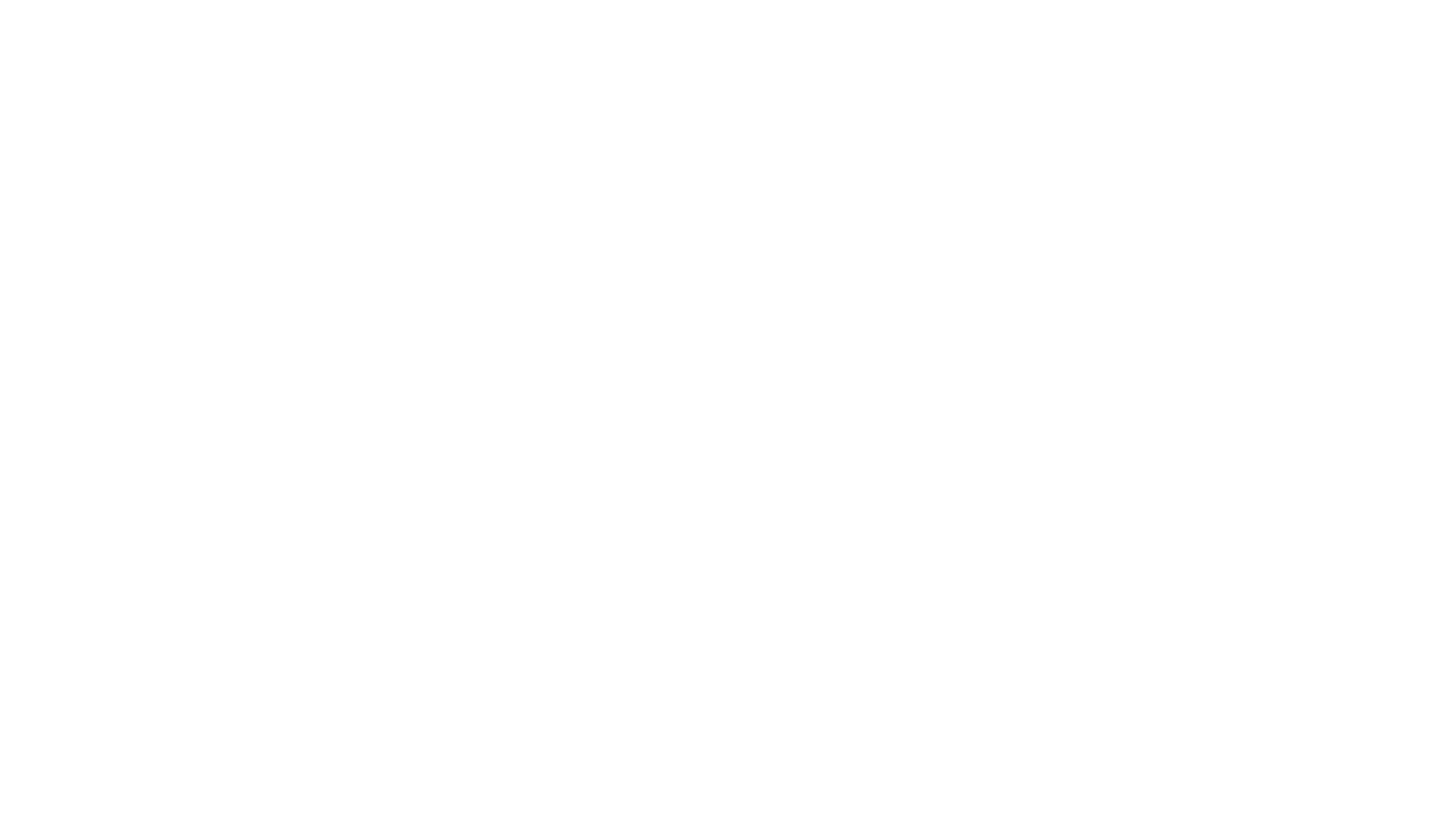 지역문화
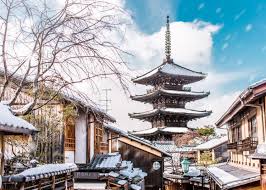 수도에 편향되지않은 관광객수
지역 고유의 문화재계승
오래된 노포유지
적은 대형 프랜차이즈 숫자
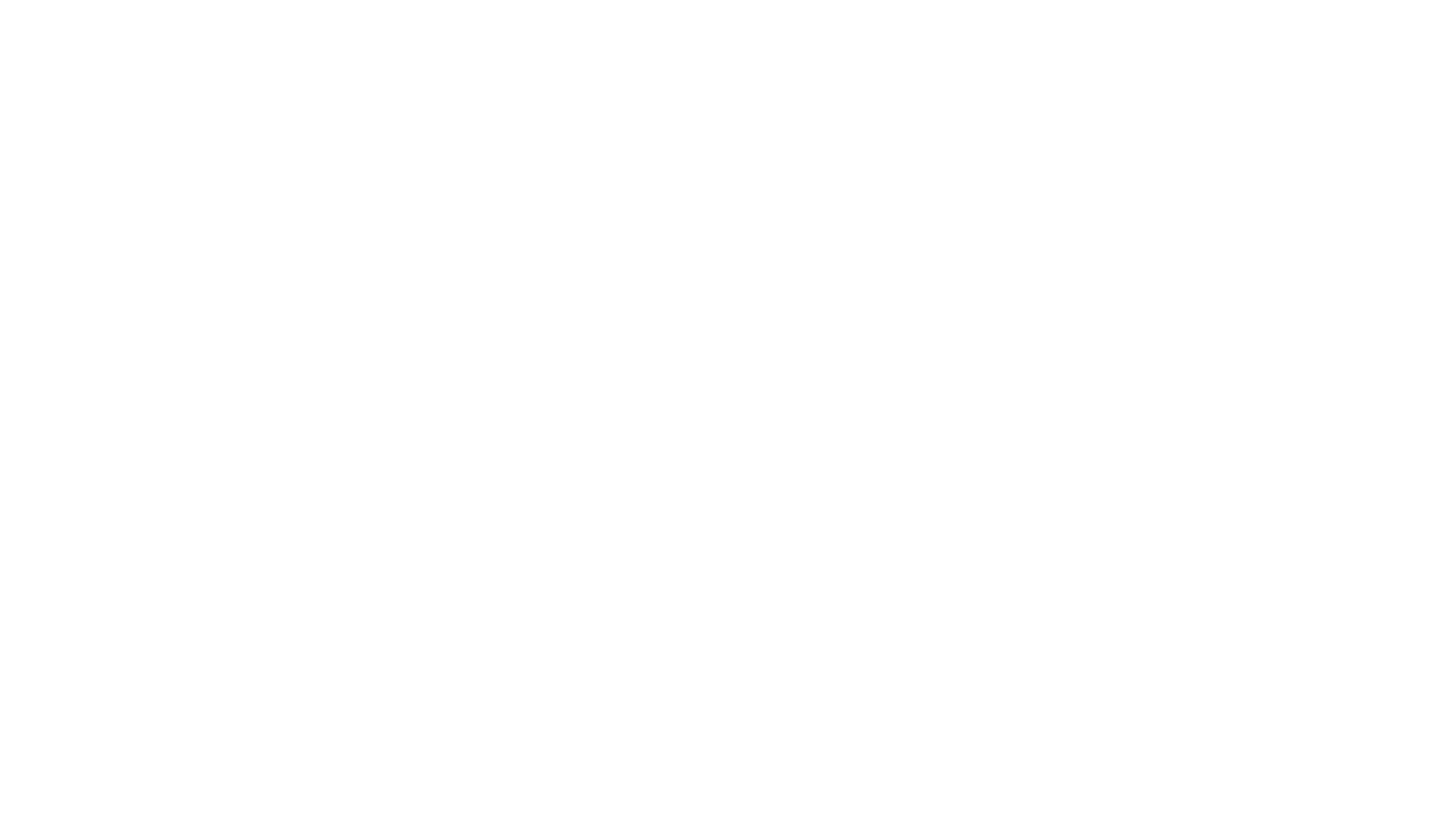 서브컬쳐
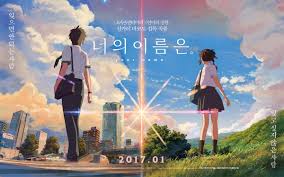 마니아층의 일본방문
넓은 전파력으로 세계각지의 관광객
다양한 상품판매로 수익
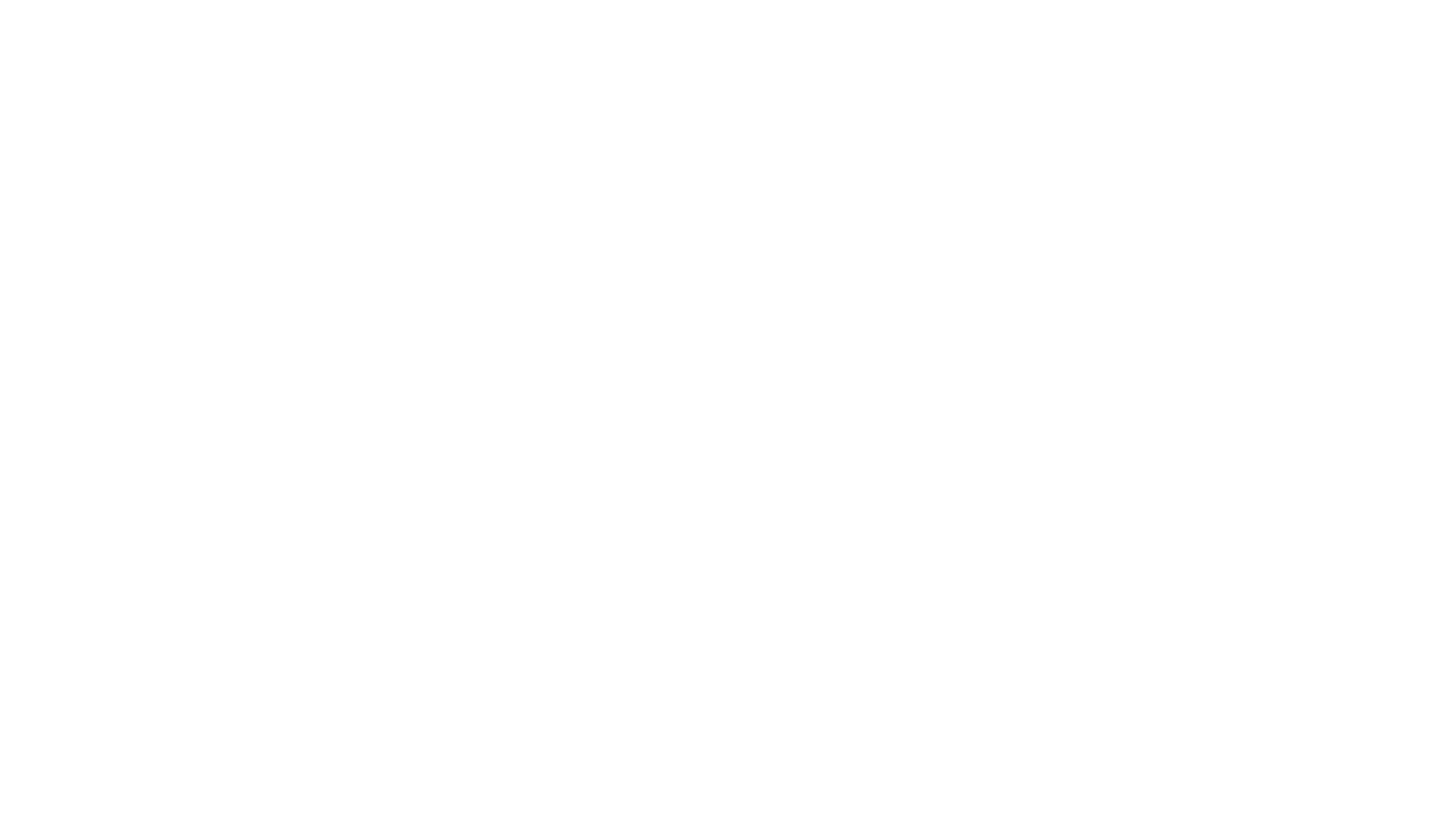 쇼핑
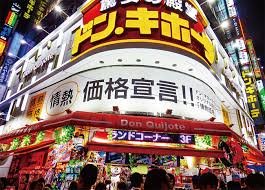 주요관광지마다 쇼핑센터
일본 각지의 특산품
면세로 쇼핑가능
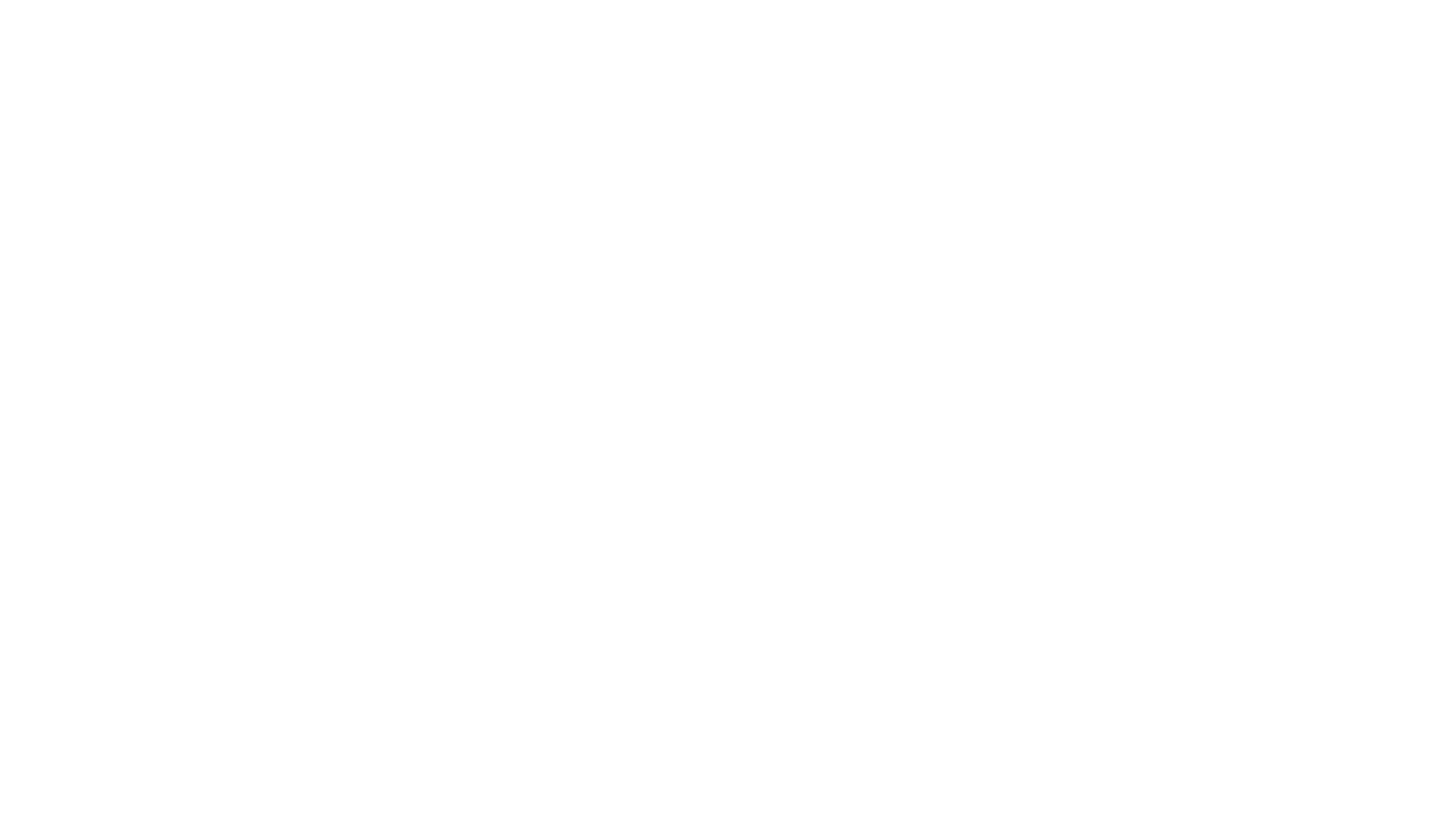 음식
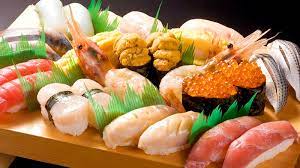 섬나라여서 발달된해산물
지역마다 특색있는음식
음식의 고급화
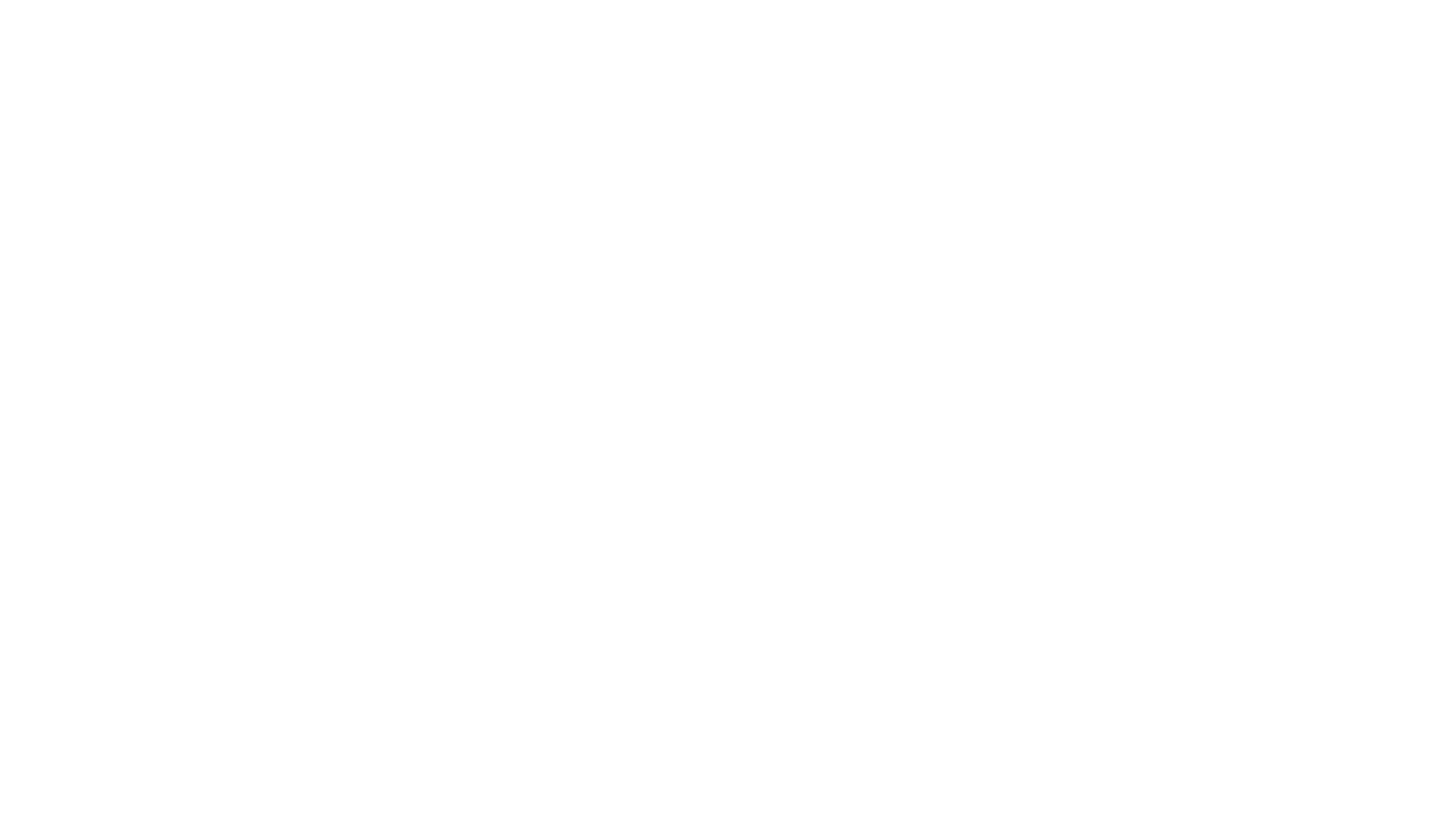 테마파크
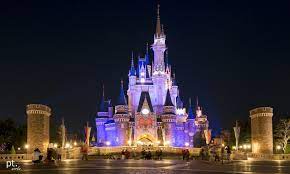 디지니랜드,USJ 같은 테마파크
버블경제때 지어진 여러놀이공원
국제적인 테마파크
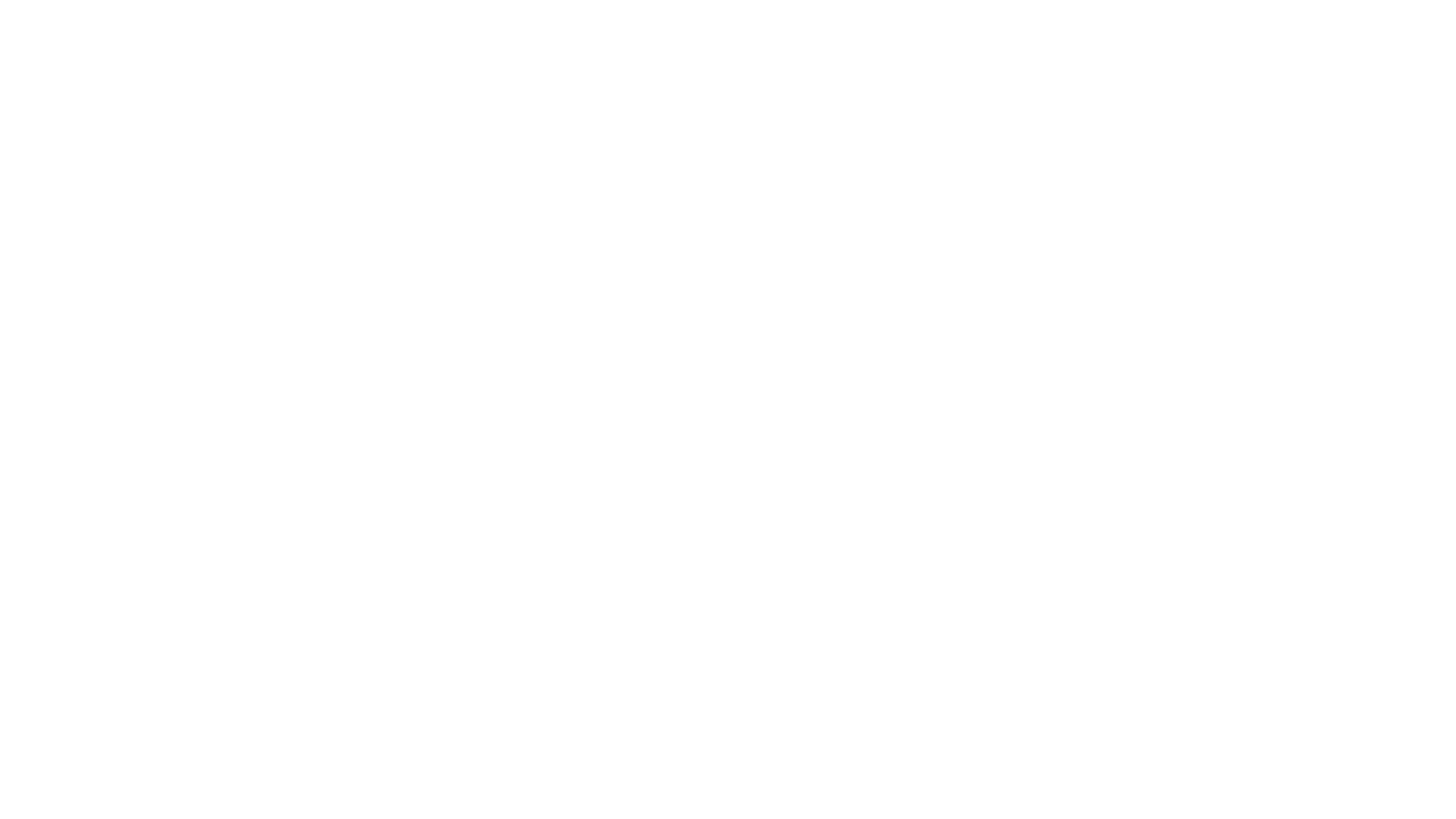 2.일본의 교통
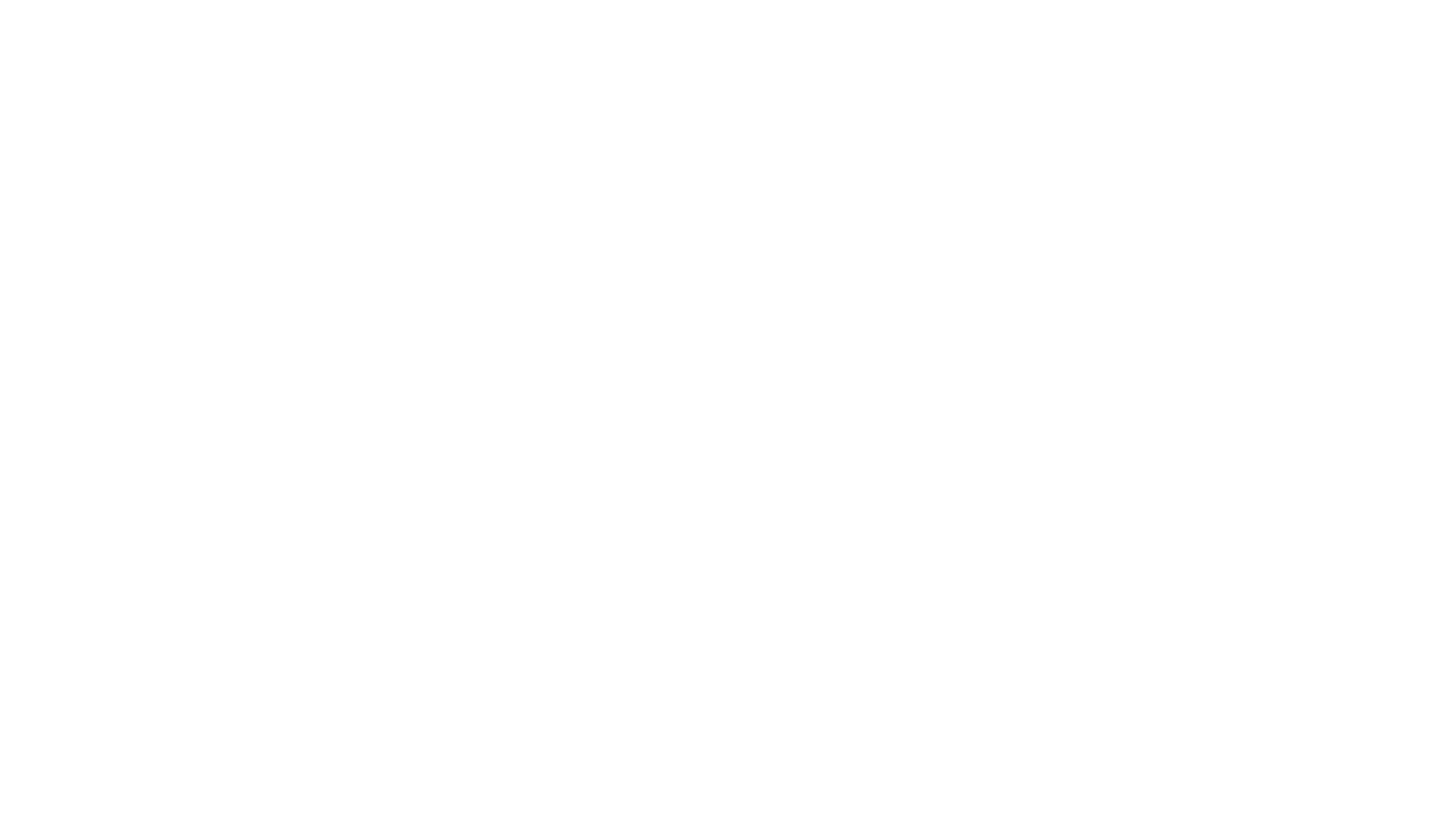 공항과이어진 교통
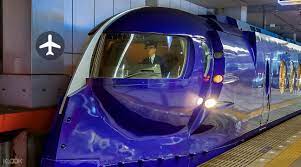 공항에서 주요관광지로 이어진 열차
주요도시에 있어서 관광시이용
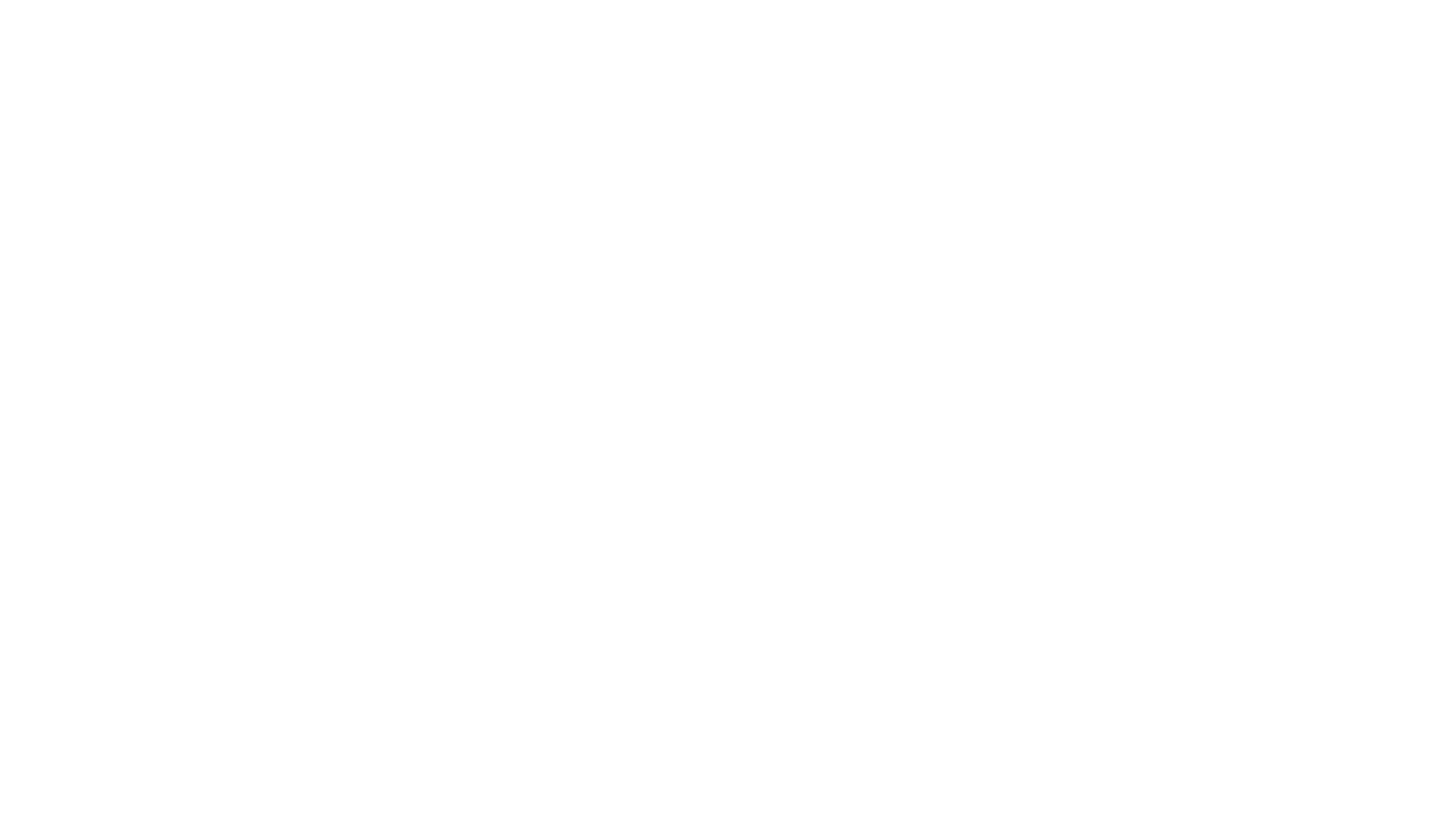 교통패스
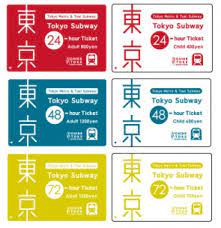 비싼 일본교통비
관광객을위한 교통프리패스권
일수를정하고 기간내교통수단 무료
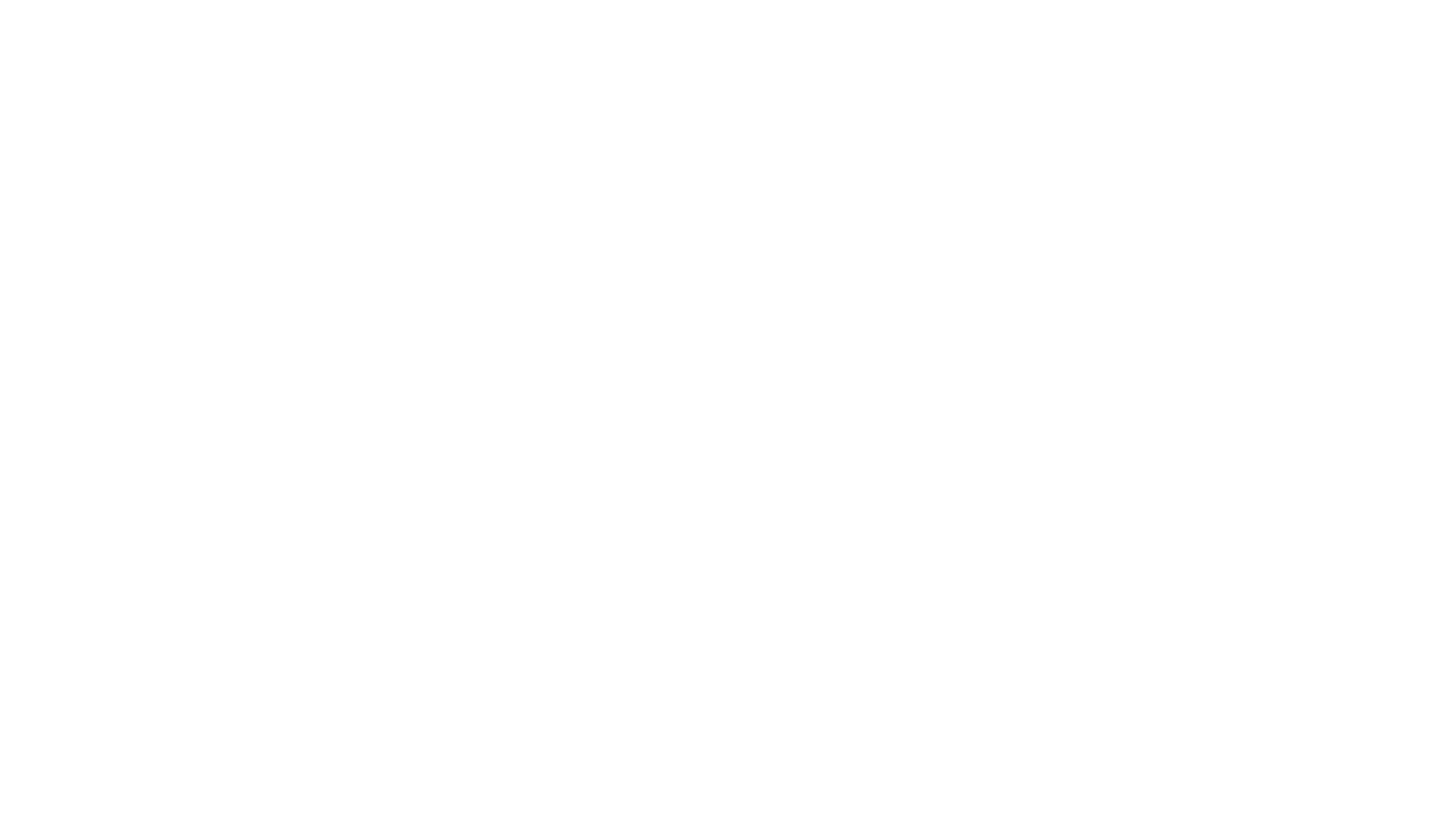 택시
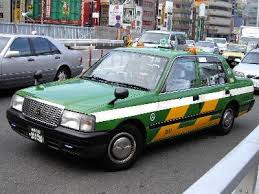 비싼 택시요금
자동으로 열리는 뒷자석문
안전한 여행가능
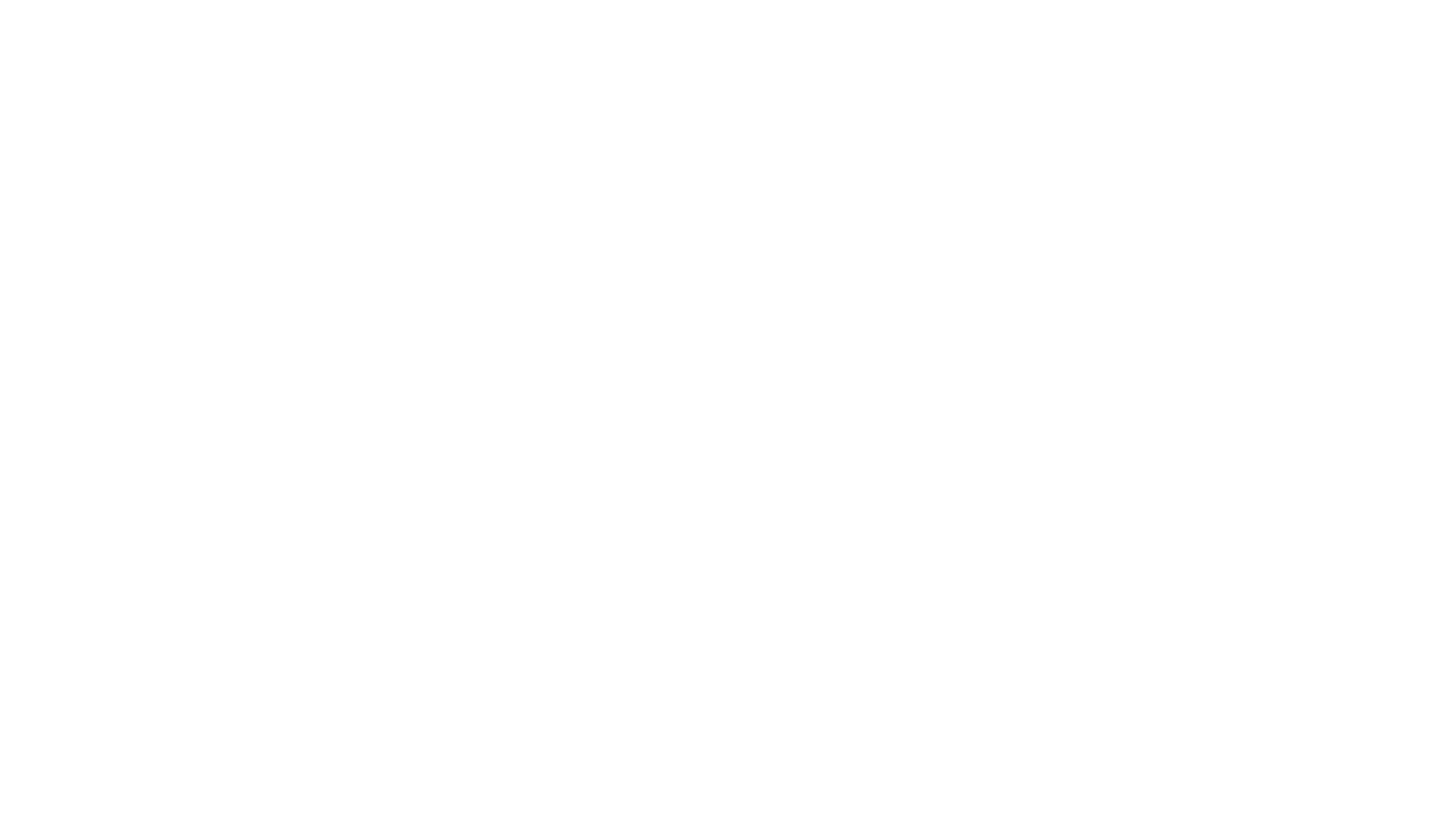 버스
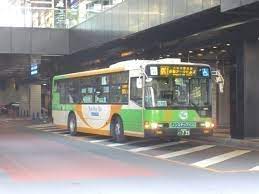 야간운행의 대부분을차지
주요도시근처의 주변도시에 셔틀운행
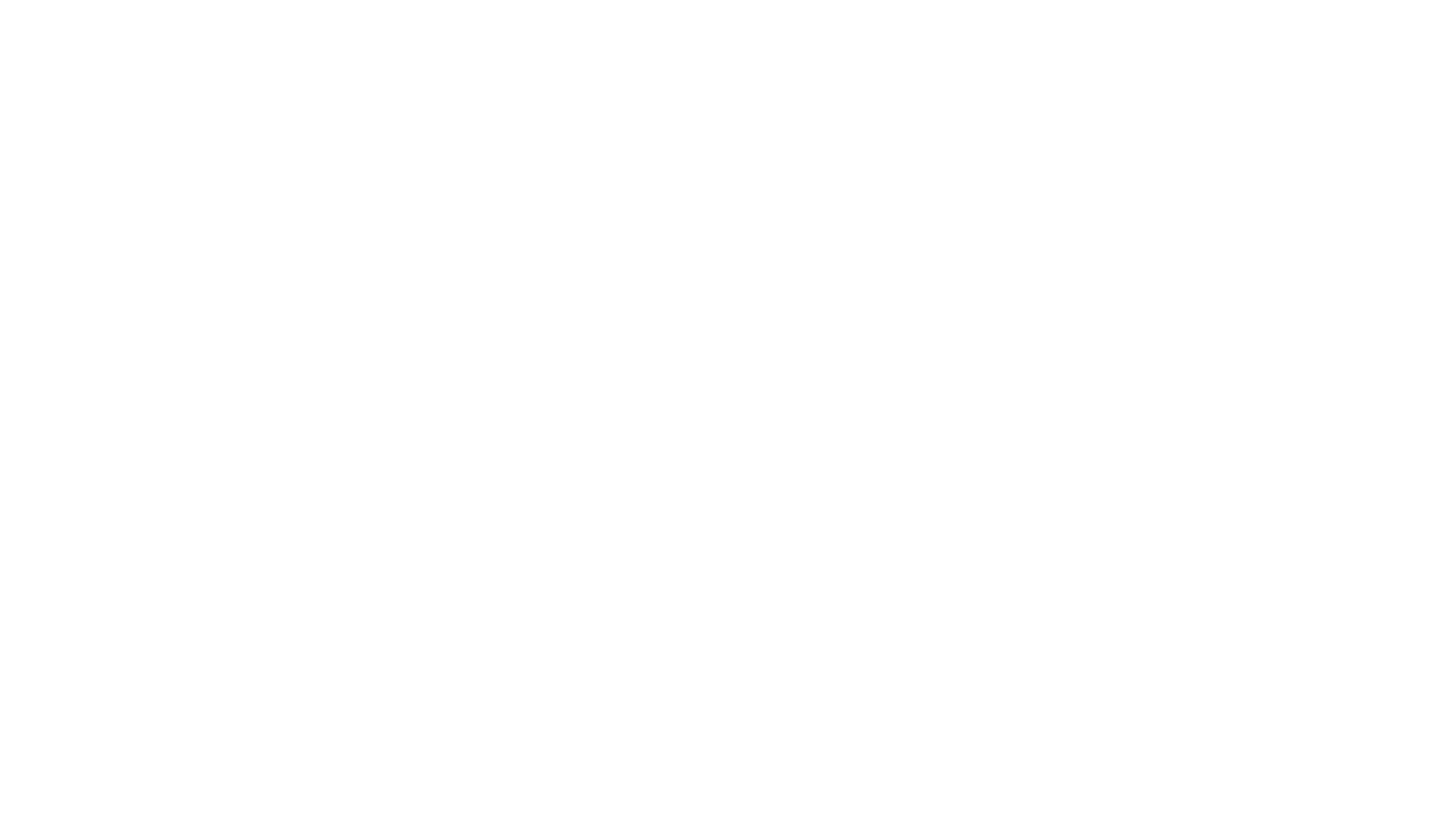 지하철
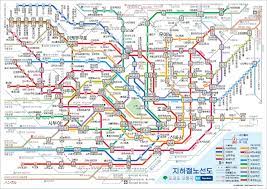 한국이상의 복잡한 노선도
패스권으로 자유롭게이용가능
차가없어도 지하철로만 관광가능
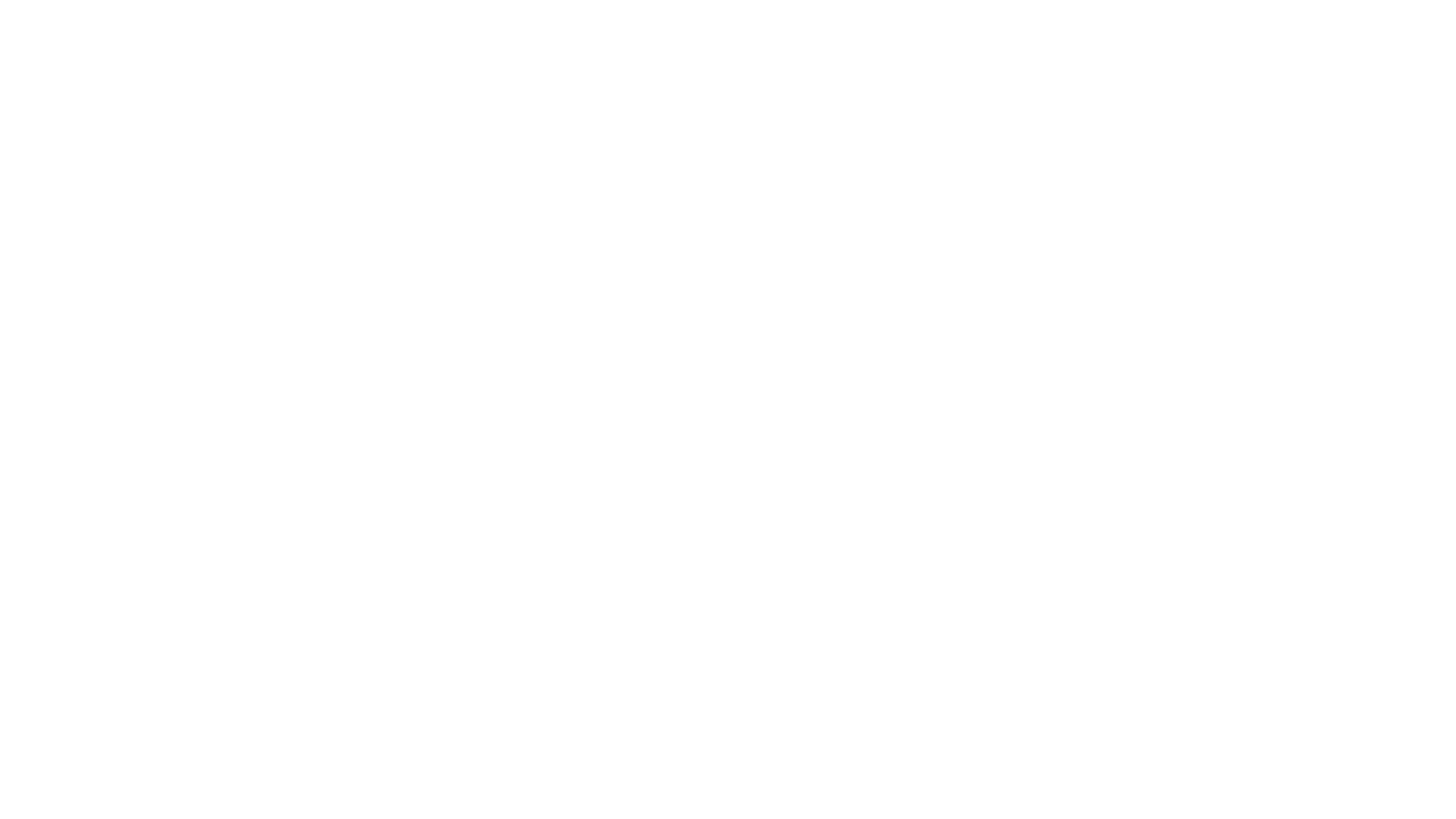 3.일본의 숙박
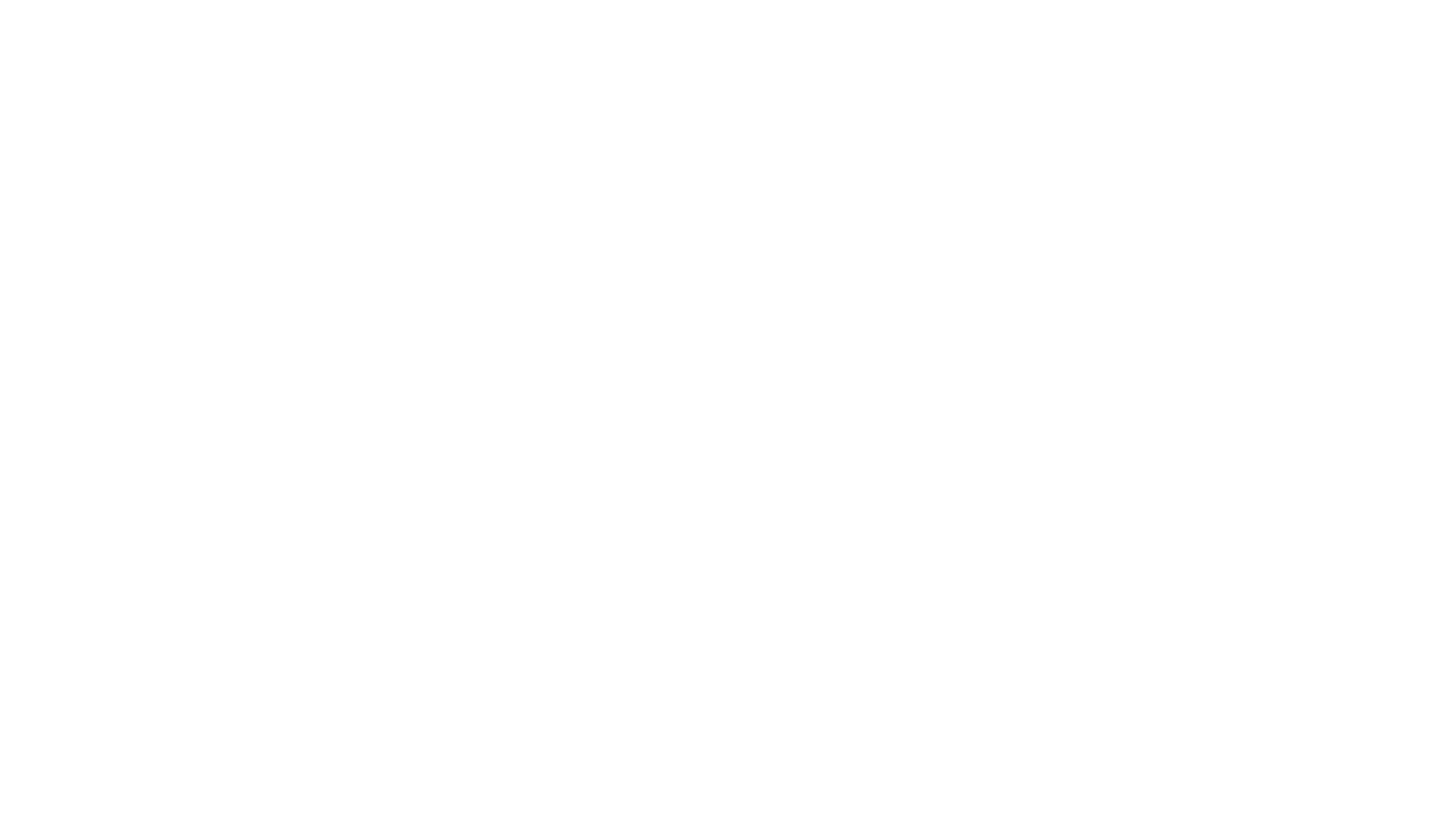 호텔
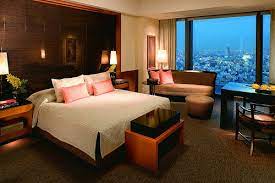 주요 관광지에 다수분포
다양한 가격대
편리한 서비스및 깨끗한시설
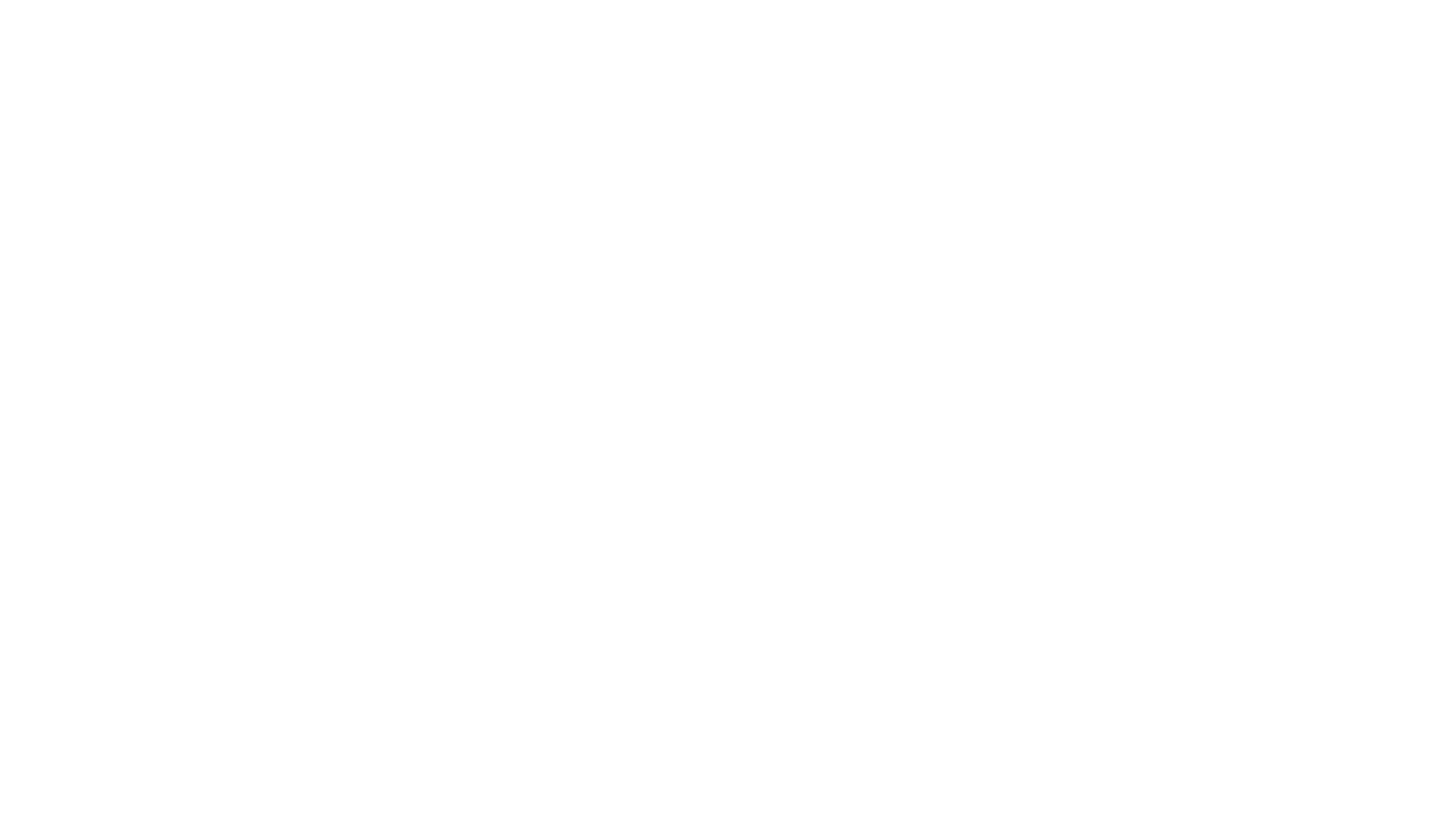 료칸
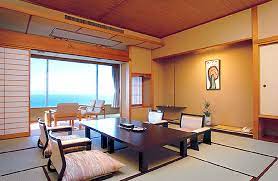 온천이나 일본지역관광지에 분포
일본고유의 문화를느낌
식사부터 방관리까지 해줌
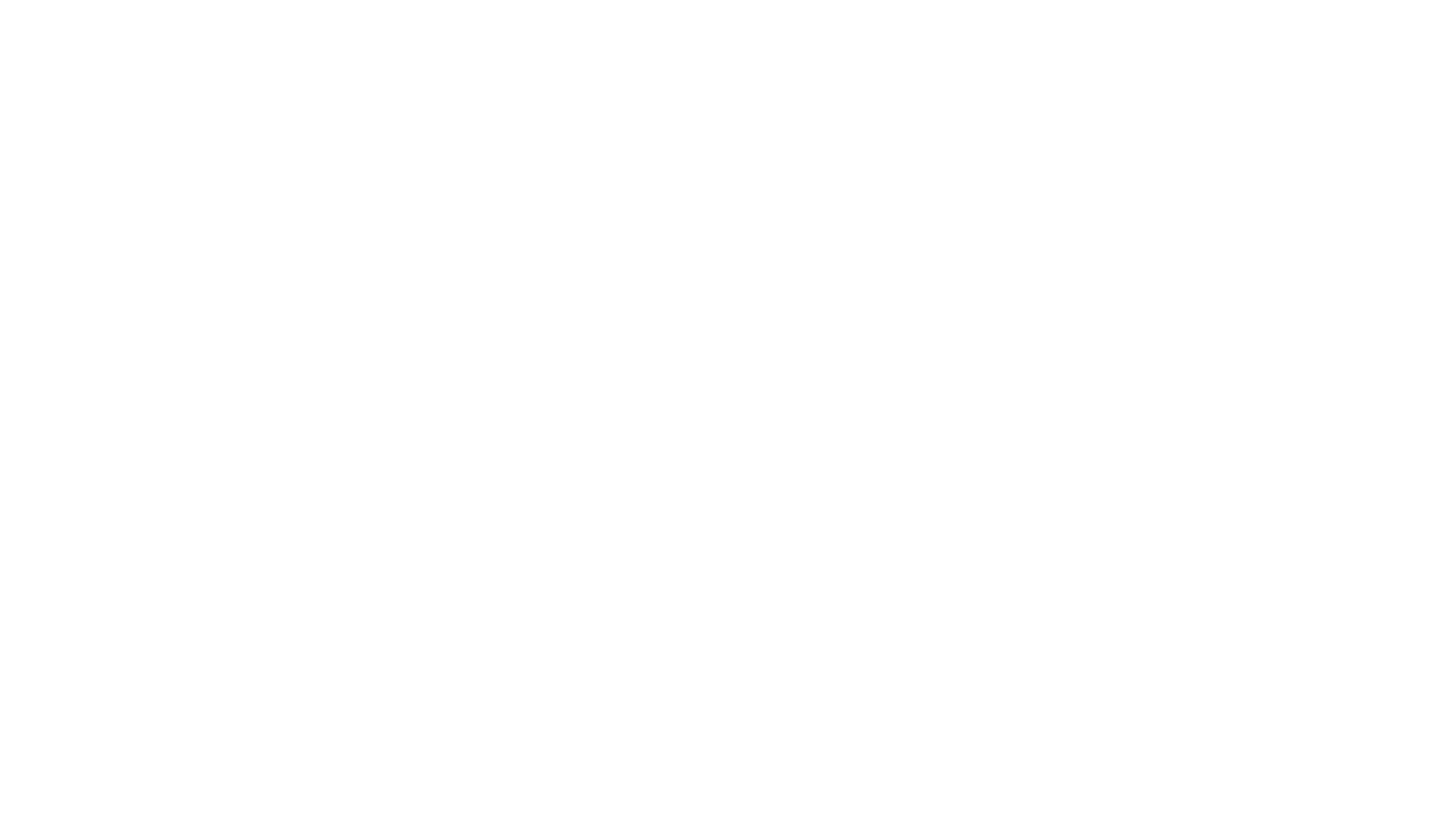 캡슐호텔
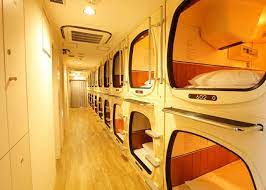 저렴한 가격대로 이용가능
혼자여행할때 주로이용
샤워실도 있음
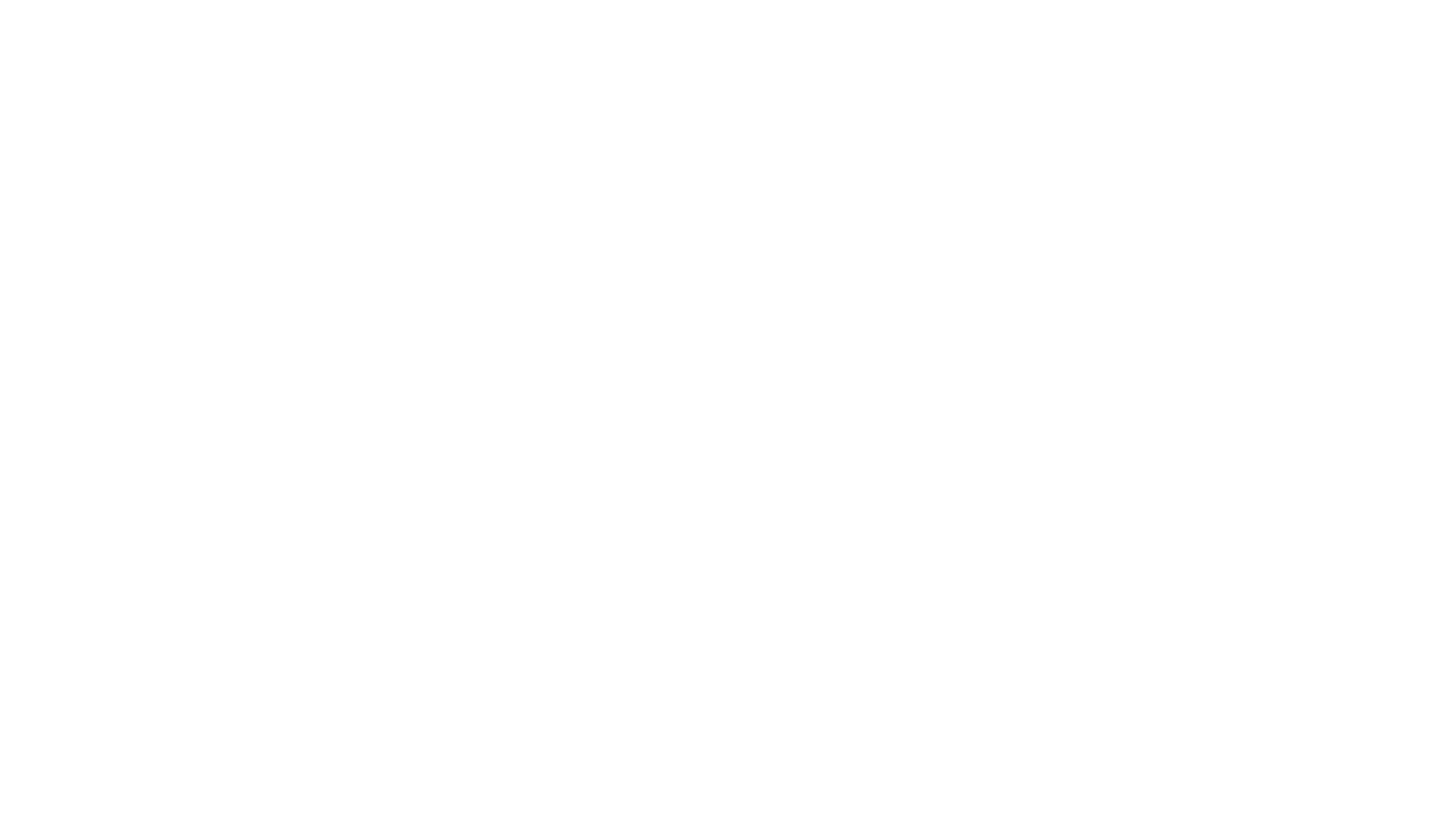 게스트하우스
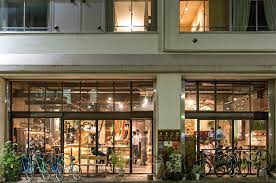 다양한 나라사람을 만날수있음
저녁시간대에 라운지에모여 이야기
마음맞는사람과 여행을 즐길수있음
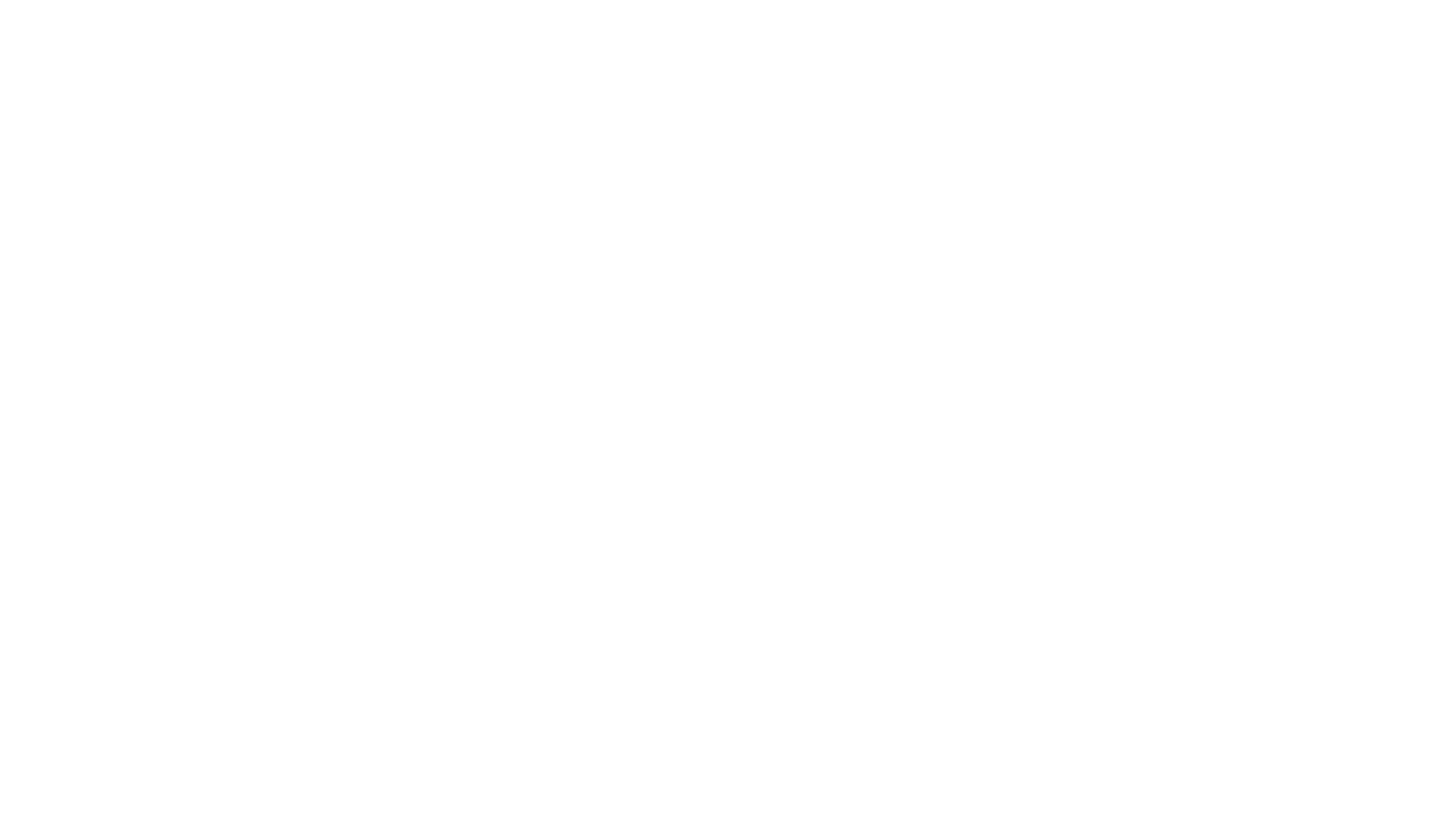 일본지방 소도시여행

https://www.youtube.com/watch?v=KaYT4SQ_3HQ&ab_channel=%EB%B0%A9%EA%B5%AC%EC%84%9DTV
일본관과관련영상
출처
나무위키

이미지: 구글
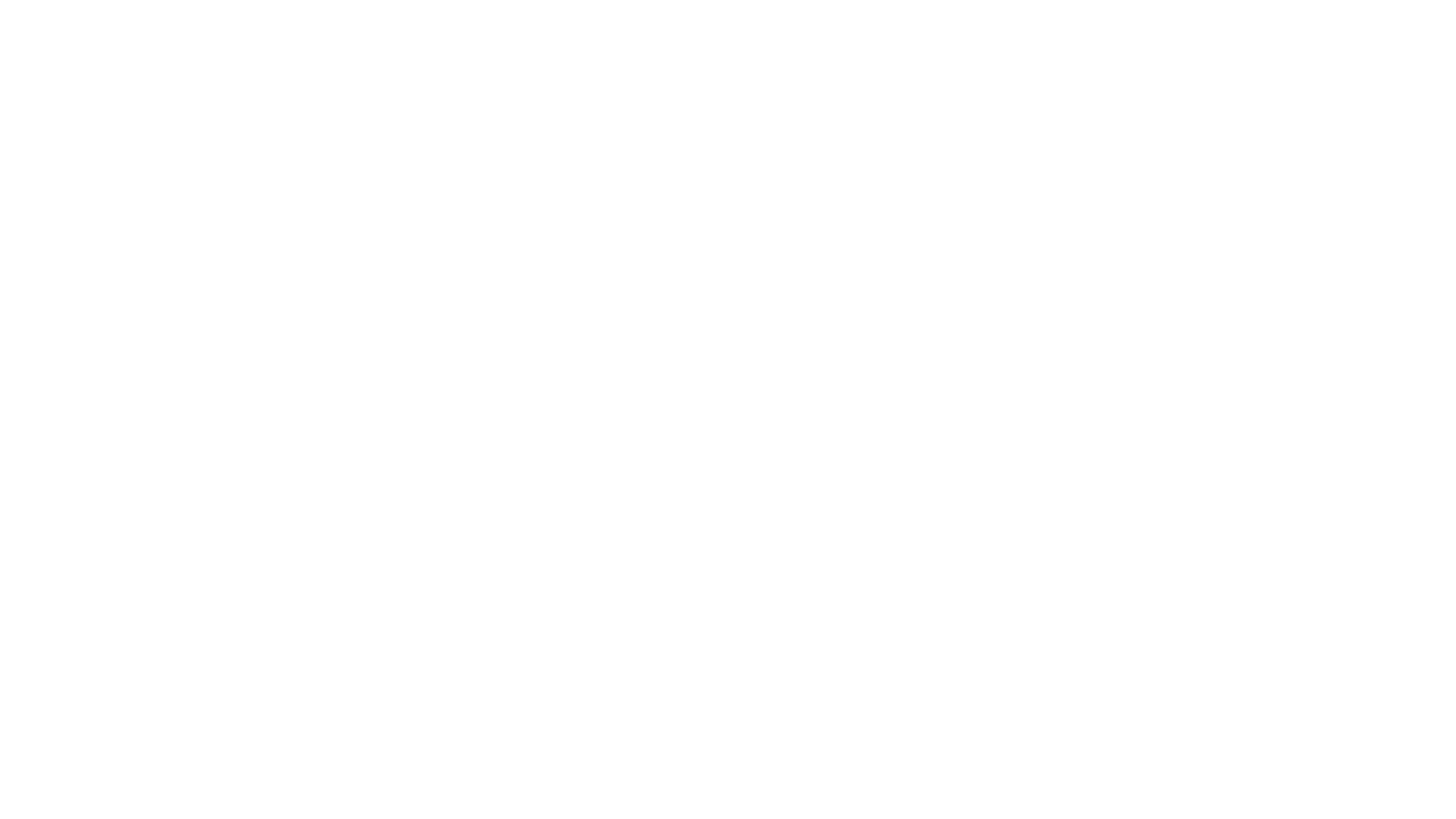 감사합니다